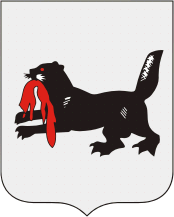 Информационная         поддержка некоммерческих организаций Иркутской области
Управление Губернатора Иркутской области и Правительства Иркутской области по связям с общественностью и национальным отношениям 

Иркутск - 2017
На 22 декабря 2017 года на территории Иркутской области зарегистрирована 3301 НКО. 

В 2016 году – 3032 НКО,  количество увеличилось на 269 организаций.
Виды НКО Иркутской области (самые многочисленные)
профессиональные союзы (территориальные и отраслевые) – 279;
спортивные и оздоровительные – 276;
благотворительные (в т.ч. фонды) – 198
культурно-просветительские и творческие – 140;
объединения инвалидов – 99;
ветеранские (в том числе пенсионеров) – 89;
правозащитные – 84;
молодежные – 95
Сколько НКО реально работают?
Критерий реальной работы – участие в конкурсах. 
В 2017 году 322 организации приняли участие в конкурсе Фонда президентских грантов, 183 в ГСО ИО, 29 национально-культурных центров – в конкурсе по гармонизации межэтнических отношений.
Общее количество конкурсантов – 534.
Профессиональные союзы (территориальные и отраслевые) – 279. Они не участвуют в конкурсах, но в их реальности не приходится сомневаться.

ИТОГО: 833 (цифра условная)
В 2017 году 
по сравнению с 2016-м 
увеличилось количество
 
спортивно-оздоровительных организаций на 7; 
благотворительных – на 10; 
молодежных – на 16; 
культурно-просветительских – на 31.
География деятельности НКО в Иркутской области
Информационная поддержка НКО
осуществляется
Управлением Губернатора Иркутской области и Правительства Иркутской области по связям с общественностью и национальным отношениям;

Управлением пресс-службы и информации
Управление пресс-службы и информации 
рассылает в СМИ Иркутской области релизы о мероприятиях НКО; 
приглашает СМИ на мероприятия;
осуществляет видео- и фотосъемку мероприятий, файлы находятся в свободном доступе для СМИ
Управление Губернатора Иркутской области и Правительства Иркутской области по связям с общественностью и национальным отношениям
 размещает информационные материалы на сайте    Правительства Иркутской области http://irkobl.ru/sites/ngo/;
за год в среднем 240 информационных материалов о мероприятиях и деятельности НКО Иркутской области и 300 фотографий к ним пополняют раздел «Новости»;
в разделе «Фотогалерея» в 2017 году размещено 120 снимков с мероприятий и акций
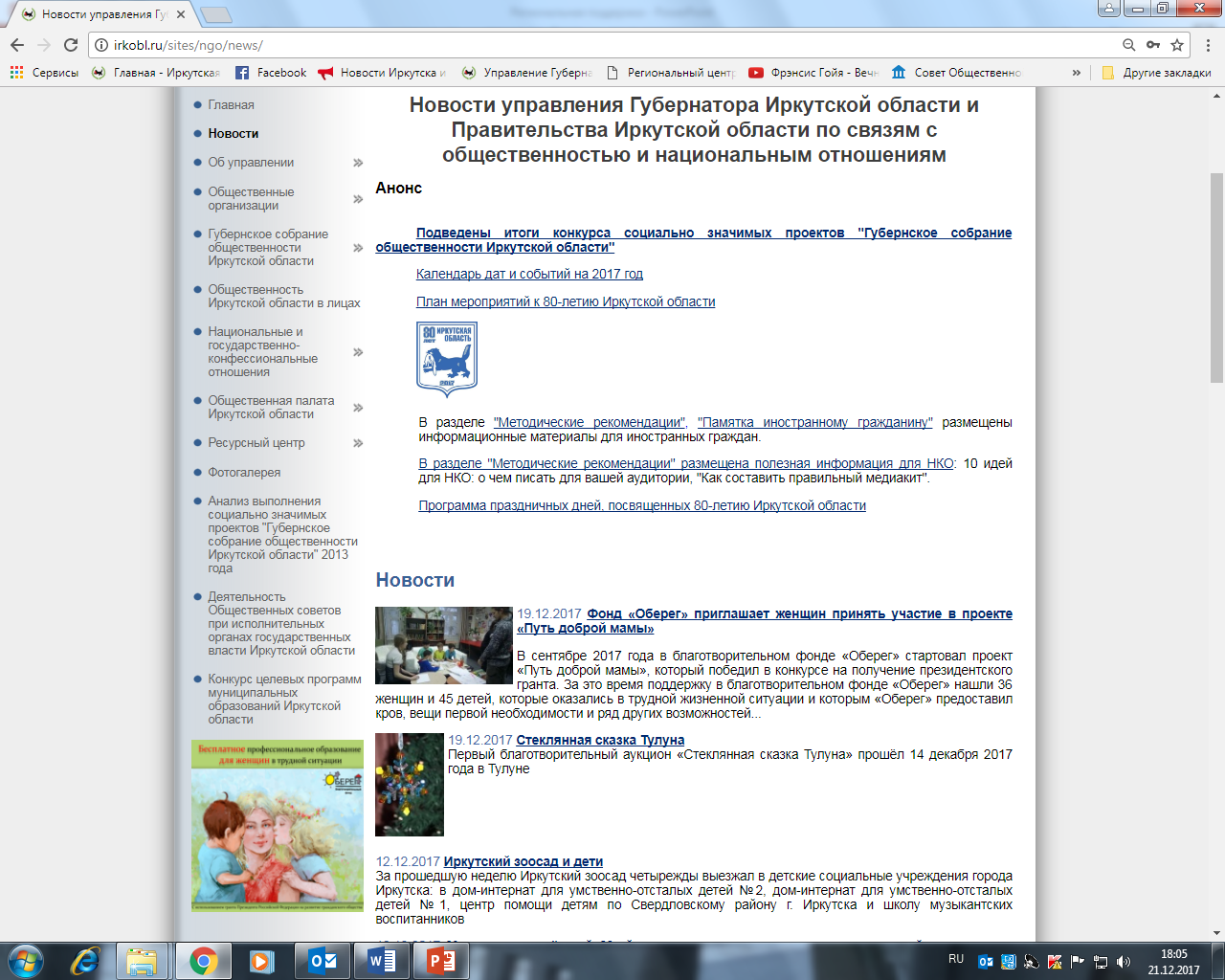 В социальной сети Facebook создана группа «Губернское собрание общественности»
Управление 
осуществляет  оперативную рассылку  по электронной почте информационных материалов  подписчикам группы «Некоммерческий Экспресс» 
   
ngo_news@googlegroups.com
Брошюры о победителях ежегодного конкурса «Губернское собрание общественности иркутской области»
В декабре 2017 года 
для НКО и муниципальных образований 
Иркутской области издана брошюра о проектах – победителях конкурсов 2014-2015 годов.
Реестр СОНКО - получателей поддержки
Информация о СОНКО, которым оказывается областная государственная поддержка, размещается в областном РЕЕСТРЕ социально ориентированных некоммерческих организаций (ведет управление ГИО и ПИО по связям с общественностью и национальным отношениям).
В настоящее время в реестр организаций Иркутской области – получателей поддержки внесено 263 записи
В реестре размещается 
информация об НКО, получивших поддержку, в 
управлении ГИО и ПИО по связям с общественностью и национальным отношениям;
министерстве культуры и архивов Иркутской области;
министерстве социального развития, опеки и попечительства Иркутской области
Информационно-техническим центром Правительства Иркутской области и Губернатора Иркутской области разработан портал, посвященный деятельности НКО Иркутской области http://irkobl.ru/sites/nko/. 

На портале размещена информация по разделам: База НКО, ТОС, Новости, НКЦ, Документы, Нормативные правовые акты, Текущие тендеры, Форум, Информация, Фото, Контакты.
С сентября 2017 года портал работал в тестовом режиме, в настоящий момент на повестке дня – презентация портала для НКО Иркутской области.
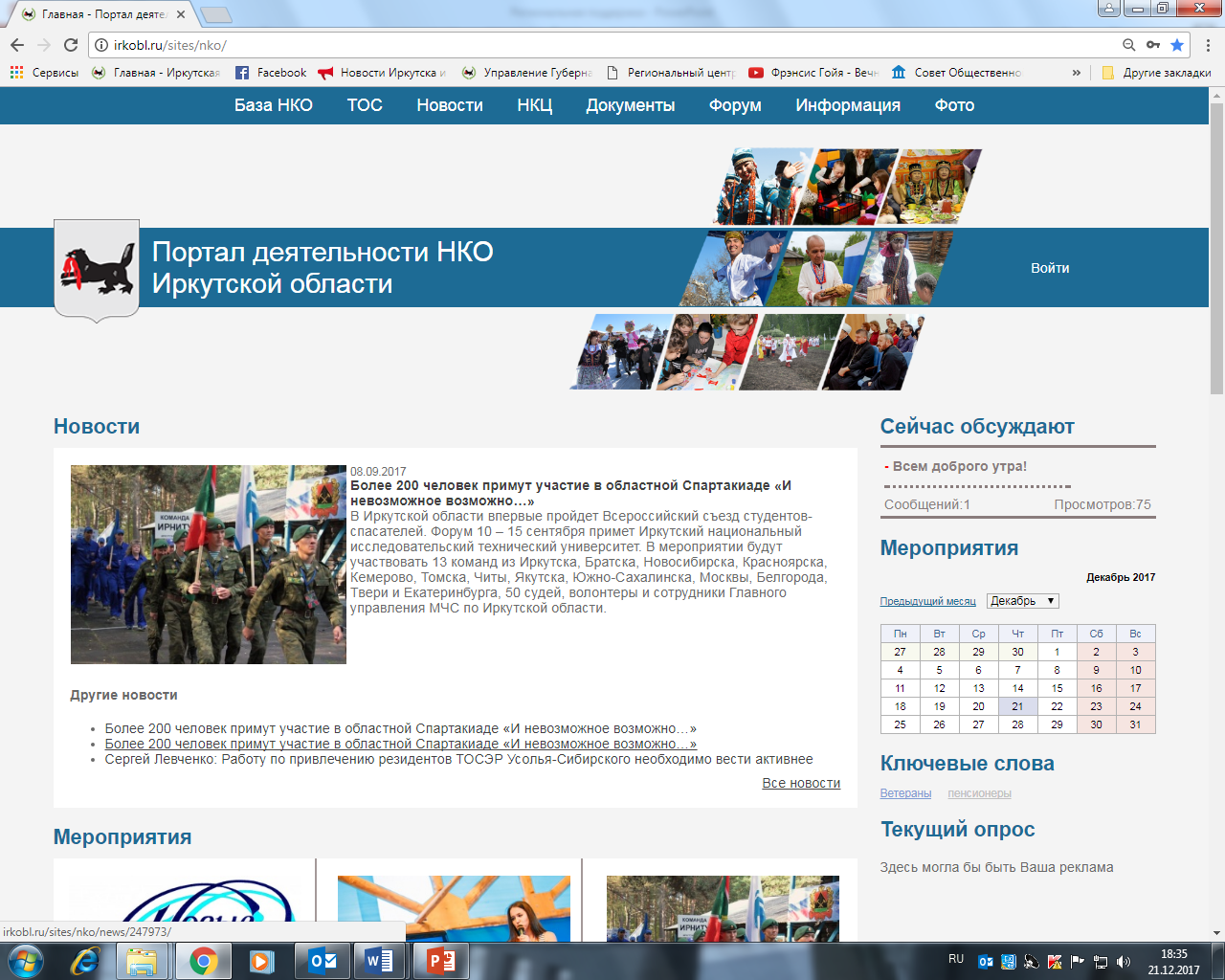 Спасибо за внимание!